Plant diversity with more rotational acres and saved pastures
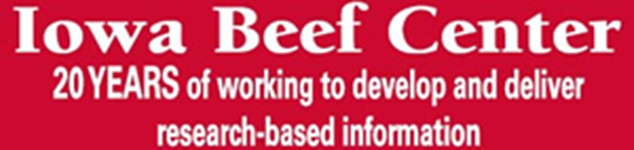 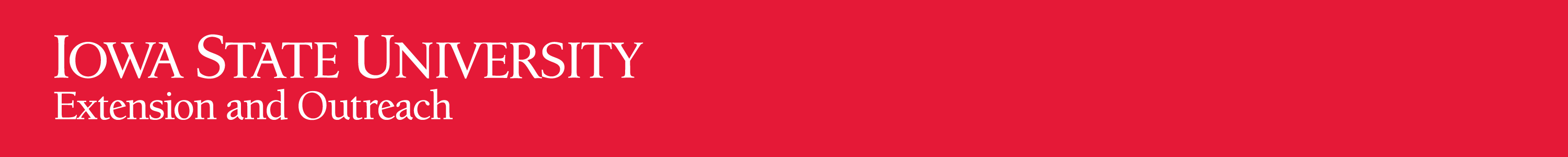